Poison Ivy, Poison Oak and Poison Sumac
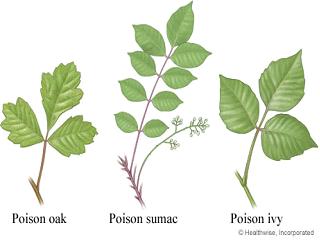 1
Poison Ivy, Poison Oakand Poison Sumac
Most common allergy in the country claiming half the population
Sensitivity to urushiol can develop at any time
Solutions or cures are those that annihilate urushiol
Covered by workers compensation in some states (CA, for example)
People with serious deficiency in cellular (T-cell) immunity such as AIDS patients may not have problems with dermatitis.
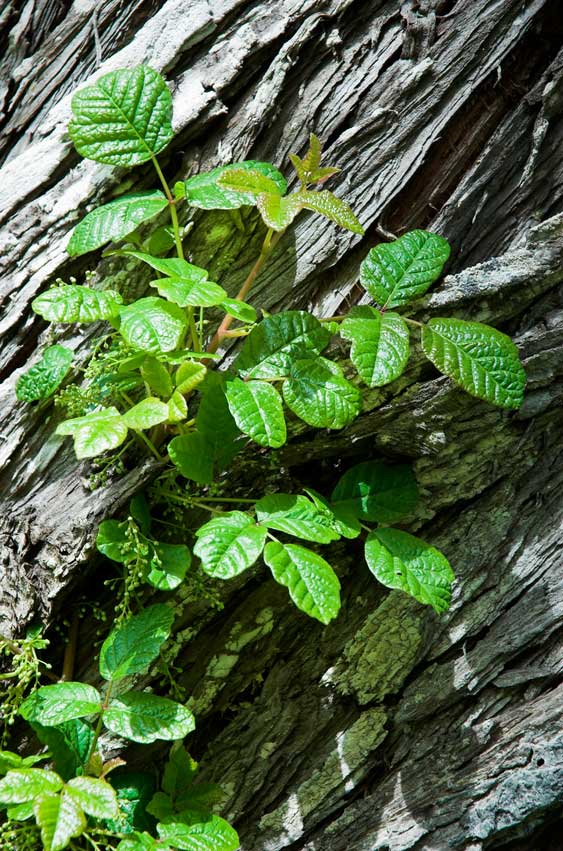 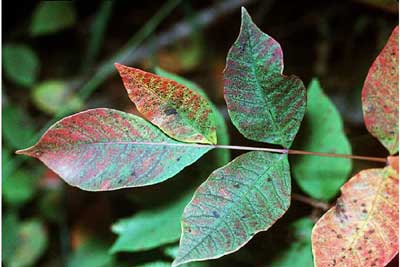 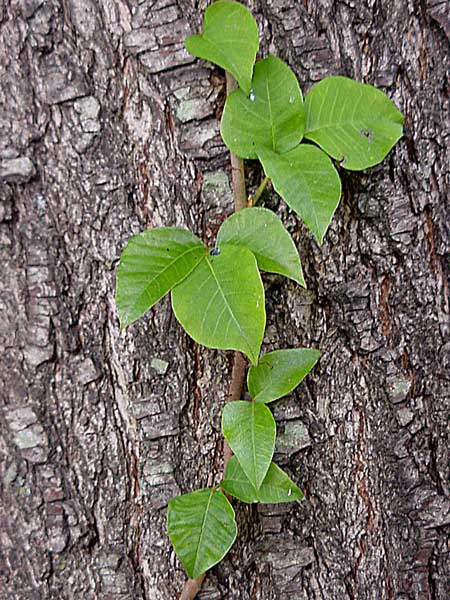 http://www.poisonoakrash.net/images/poison_oak.jpg
http://blog.jekyllclub.com/wp-content/uploads/2010/07/poison-ivy.jpg
2
http://www.pisgahfamilyhealth.com/Newsletters/PFHnewsMay2006_files/PoisonSumac.jpg
Myth vs. Fact
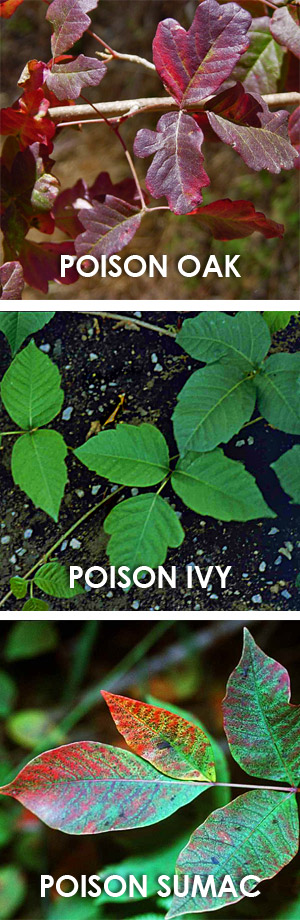 MYTH	
Poison Ivy rash is contagious.
Contagion spreads from coughs at close contact.
Leaves of three, let them be.
Dead plants are not poisonous
Breaking  the blisters releases urushiol oil that can spread
FACT
Rubbing the rashes will not spread poison ivy to other parts of the body
Direct contact is needed to release urushiol oil. Anything that can cause the oil to become airborne.
Poison sumac has 7 to 13 leaves on a branch, although poison ivy and oak have 3 leaves per cluster.
Urushiol oil stays active on any surface, including dead plants, for up to 5 years.
Breaking blisters increases the chance of infection and scarring.
3
The Main IngredientUrushiol Oil
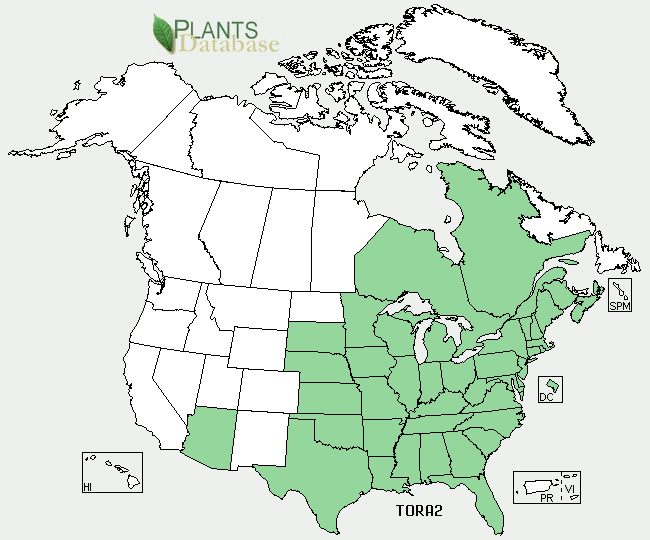 The plants produce a resin called urushiol
It is an oil that seeps from the leaves of the plant and does not evaporate; leaving the plant active year round
Urushiol is a yellow liquid and is nearly insoluble in water.
After about 15 minutes of exposure, the Urushiol is chemically bonded to the skin and can no longer be washed off
Around 15% to 20% of people are immune to Urushiol and have no allergic response to it
The reaction to Urushiol is unique in that:
Most times the allergy does not emerge until an exposure occurs, but some people develop a rash after their very first exposure 
Over time with repeated or more concentrated exposure to Urushiol, some people can become immune while others can lose their immunity
4
Poison Ivy
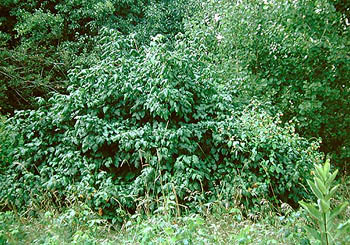 These plants can be anywhere — from the woods to backyards. The green leaves of poison ivy blend right in with other plants and brush, so it is possible to sit down in a patch of poison ivy and not even notice, until later.
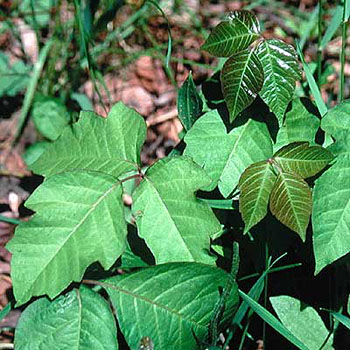 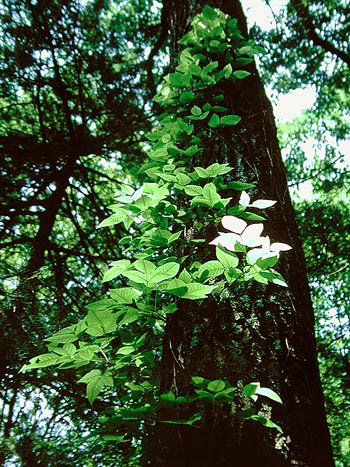 5
Poison Ivy
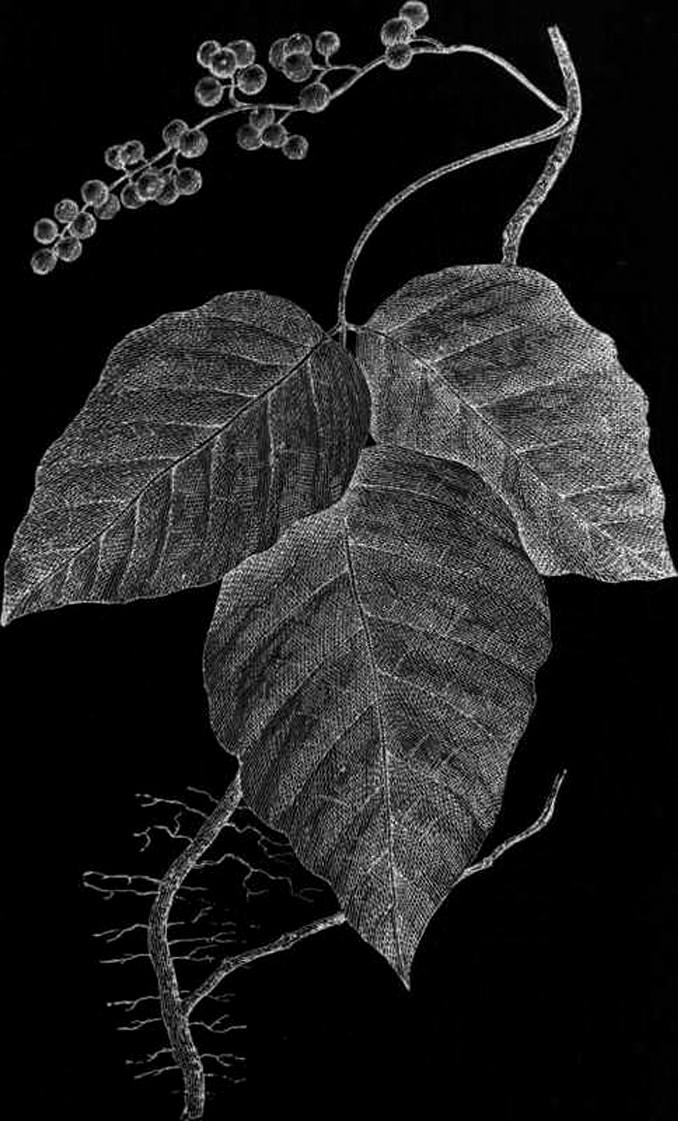 A red, swollen, itchy rash with blisters usually develops 12 to 72 hours after exposure.
It may appear in thick patches or where the plant rubbed against the skin. 
Blisters are clear or have a yellowish liquid.
Rash turns crusty and scaly. The skin may break out all at once or over a period of days. 
The first 5 days of a poison ivy rash are usually the most uncomfortable. The rash lasts up to 3 weeks.
6
http://chestofbooks.com/flora-plants/flowers/Harper-Wild-Flowers-Guide/images/Poison-Ivy-Poison-Oak-Mercury-Vine.jpg
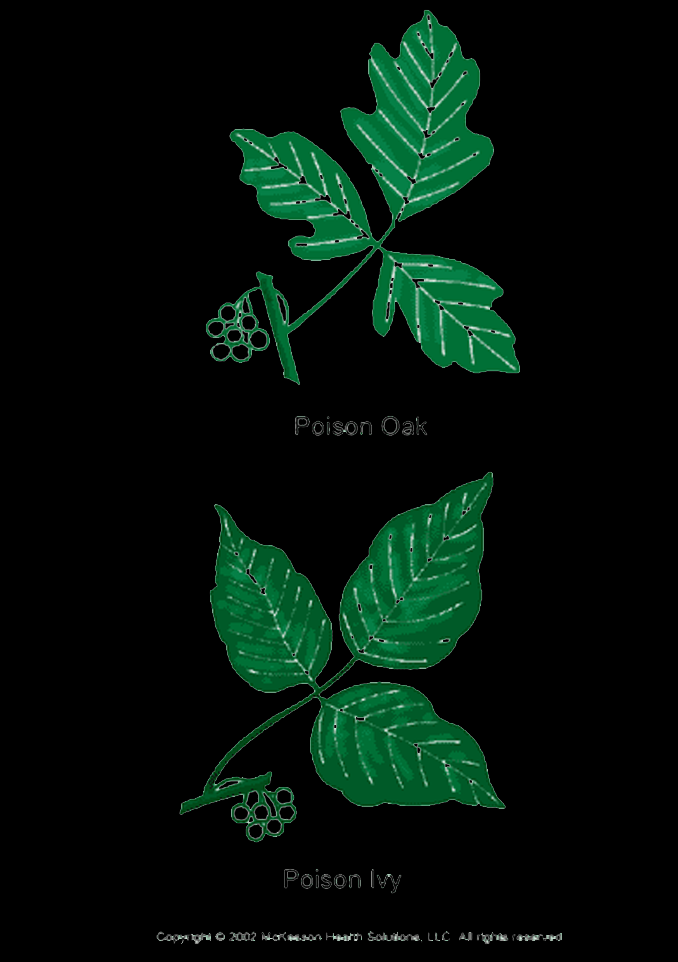 Poison Oak
There are two types of poison oak
Western Poison Oak
Found only on the Pacific Coast of North America, ranging from southern Canada to Baja California
Found in damp, shady areas near running water and out of direct sunlight
Atlantic poison oak
Grows mostly in sandy soils in eastern parts of the United States
Found growing in forest, thickets, and dry, sandy fields
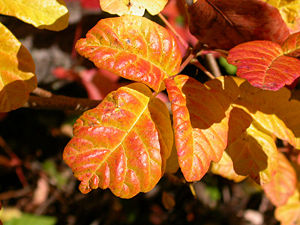 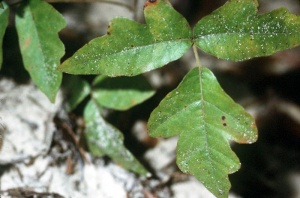 Poison oak, with its oak-like leaves, is a shrub.
7
https://www.thedacare.org/crs/wha/poison.gif
Urushiol poisoning can spread in the smoke of burning plants
Never burn it!!
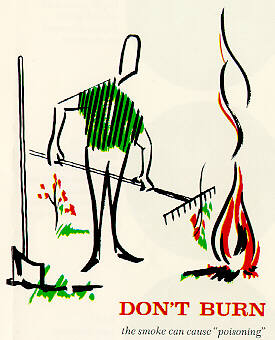 8
Poison Sumac
Identified by its row of paired leaflets with an additional leaflet at the end. 
Often the leaves have spots like blotches of black enamel paint. These spots are actually urushiol, which when exposed to air turns brownish black. 
Poison sumac is a tall shrub or small tree.
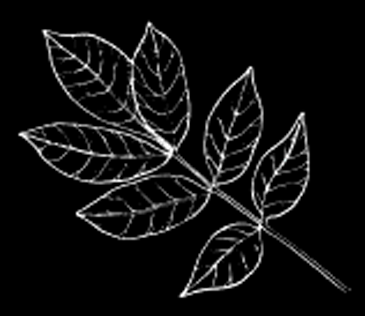 http://www.drhull.com/EncyMaster/EncyImages/poison_sumac.gif
9
Poison Sumac
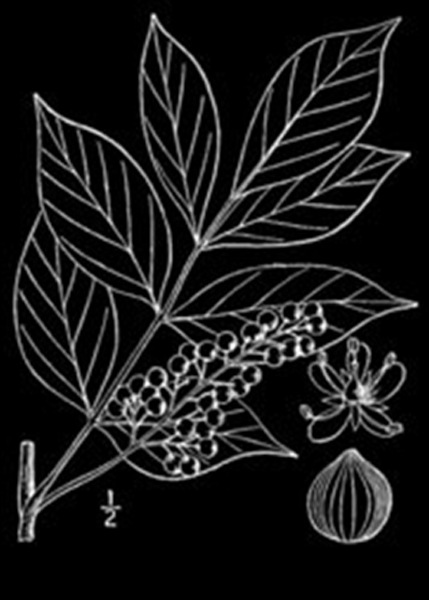 Leaflets are smooth 
No hair on leaves or stems
7-13 leaves 
Leaves arranged in pairs with a single leaf on the end
Have small yellowish-green flowers that mature into berries resembling those of poison oak or poison ivy
In early fall, leaves turn to a red-orange or russet shade
10
Symptoms of Urushiol Exposure
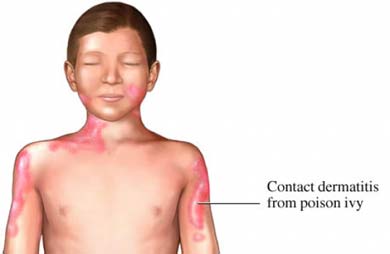 Itching
Redness
Burning sensation
Swelling
Blisters
Rash (may take up to 10 days or longer to heal)
11
Symptoms of Urushiol Exposure
The symptoms begin with a severe itching of the skin that develops into reddish colored inflammation or non-colored bumps, followed by blistering of the skin
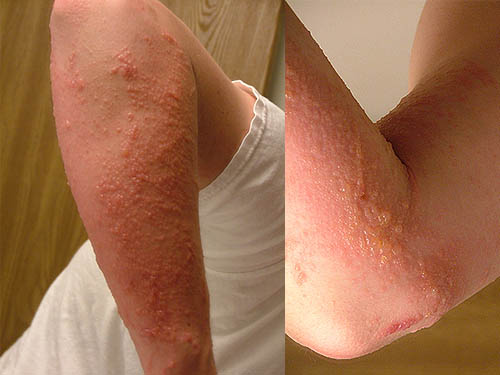 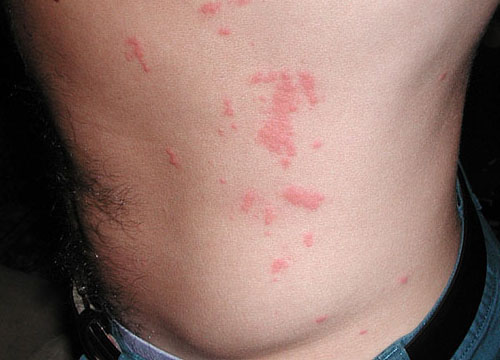 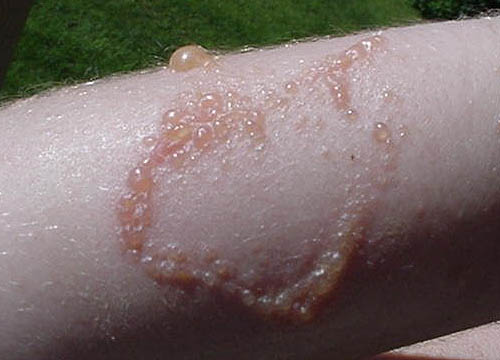 12
Reactions
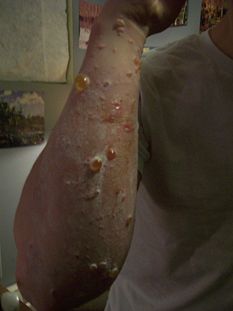 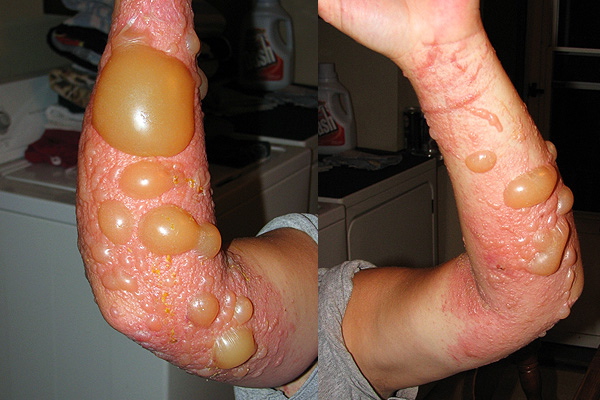 Extreme Poison Ivy Rash
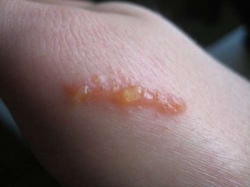 Urushiol Rash
Poison Oak Rash
http://i2.squidoocdn.com/resize/squidoo_images/250/draft_lens8480231module73463801photo_1260402435poison-oak1.jpg
http://upload.wikimedia.org/wikipedia/commons/thumb/d/dd/URUSHIOL_BLISTERING.jpg/233px-URUSHIOL_BLISTERING.jpg
13
The Reaction Facts
The oozing fluids, released by scratching the blisters, does not  spread the poison
Larger amounts of exposure have an earlier onset and larger reaction, while smaller amounts of exposure produce a delayed reaction. 
Extreme itching 
Red, streaky, patchy rash where the plant touched the skin 
Red bumps which form blisters
The rash lasts up to 3 weeks.
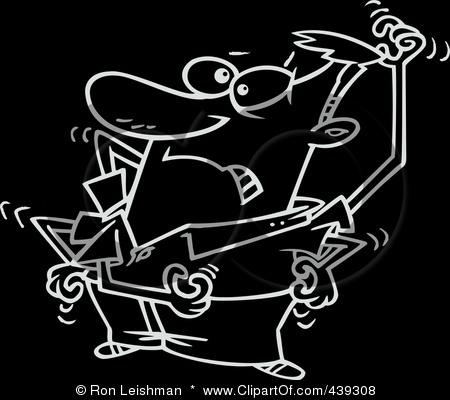 14
http://images.clipartof.com/small/439308-Cartoon-Black-And-White-Outline-Design-Of-A-Man-Scratching-Itches-Poster-Art-Print.jpg
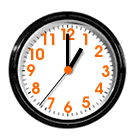 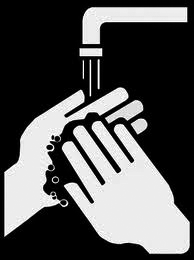 First Aid
Wash the skin thoroughly within 30 minutes of exposure. 
Scrub under the fingernails with a brush to prevent continued exposure
Wash clothing and shoes with soap and hot water, 
Immediately bathe animals to remove the urushiol
Body heat and sweating can aggravate the itching. 
Calamine lotion and hydrocortisone cream reduce itching and blistering.
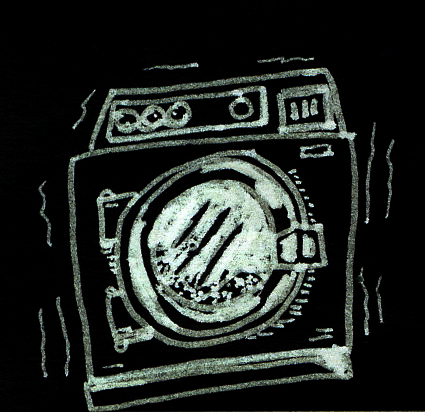 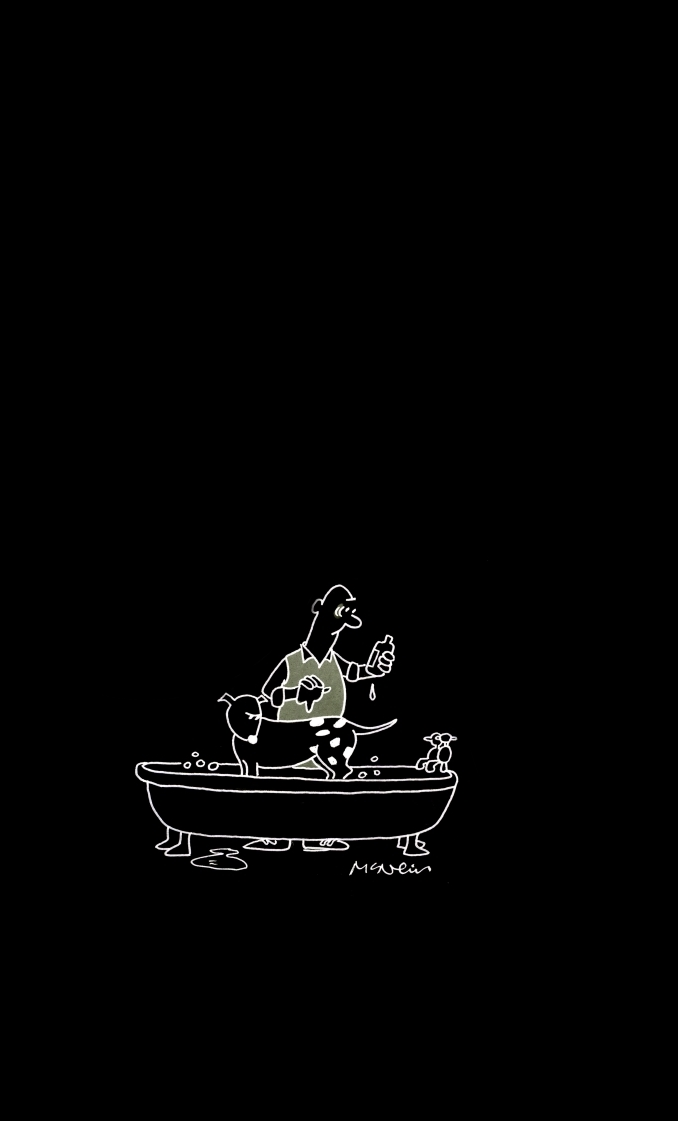 15
http://www.education.umd.edu/EDMS/mislevy/Drawings/washing.jpeg
http://1.bp.blogspot.com/_5o6OBitvjwM/Sfs2RDBnejI/AAAAAAAABf8/ANO8gMq9xz0/s400/WashHands2.jpg
http://www.cartoonstock.com/lowres/gmc0175l.jpg
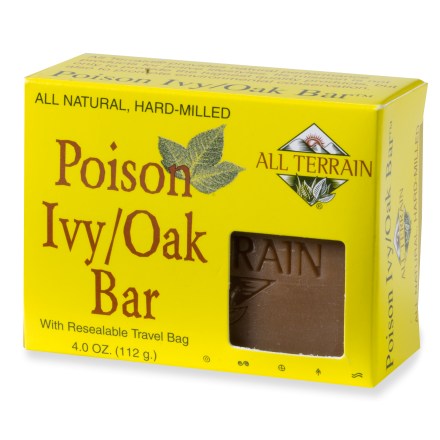 First Aid
Bathing in lukewarm water with an oatmeal bath. 
Aluminum acetate (Domeboro solution) soaks can help to dry the rash and reduce itching. 
If creams, lotions, or bathing do not stop the itching, antihistamines may be helpful. 
In severe cases, especially for a rash around the face or genitals, a health care provider may prescribe steroids, taken by mouth or given by injection.
16
When to Call 911
Call 911 or go to an emergency room if:
Someone has a severe allergic reaction, such as swelling or difficulty breathing, or has had a severe reaction in the past. 
Someone has been exposed to the smoke of a burning plant. 
Call a health care provider if:
Itching cannot be controlled. 
The rash affects the face, lips,
 eyes, or genitals. 
The rash shows signs of infection 
Yellow fluid leaking from blisters, odor, or 
increased tenderness.
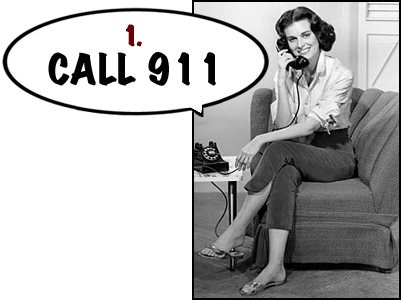 17
Prevention
Wear long pants and sleeves
When pulling up weeds, be sure to tuck sleeves into gloves at all times.
It is an employer’s responsibility to communicate the potential hazards associated with these plants to their employees
Wash all tools, clothes, and other items where urushiol may have collected and might be touched in the future
Learn how to identify the plants and avoid contact with them
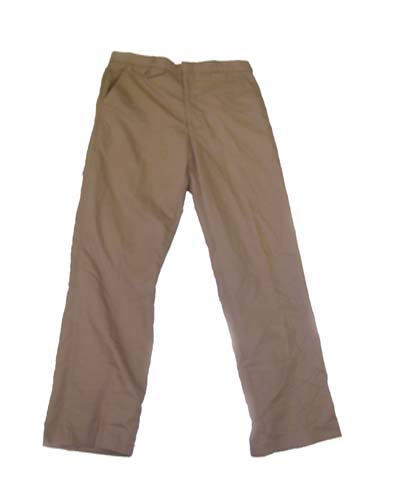 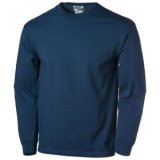 18
Prevention
Wash tools and other objects with a dilute bleach solution or rubbing alcohol.
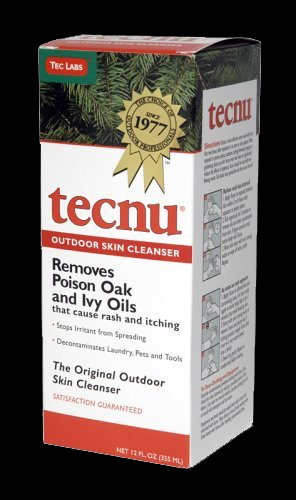 A product called Tecnu, available in camping stores and some pharmacies, is very effective at removing the oils, but expensive. It should not be used on the  skin.
http://www.mohawksafety.com/images/tecnu.jpg
19
Protective Clothing
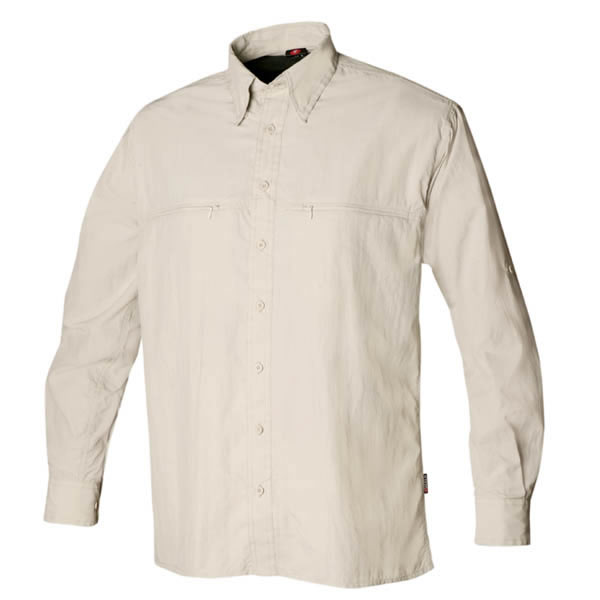 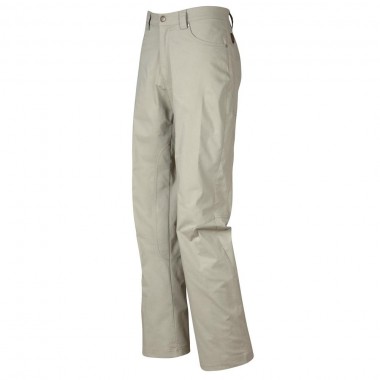 Long-sleeved shirts
Long pants
Gloves
Boots
Safety glasses

Make sure that the clothing overlaps to prevent any exposure
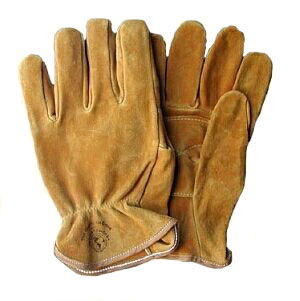 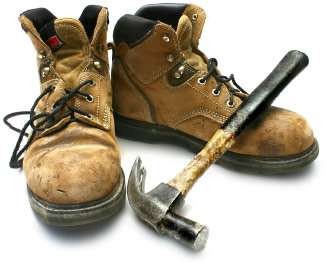 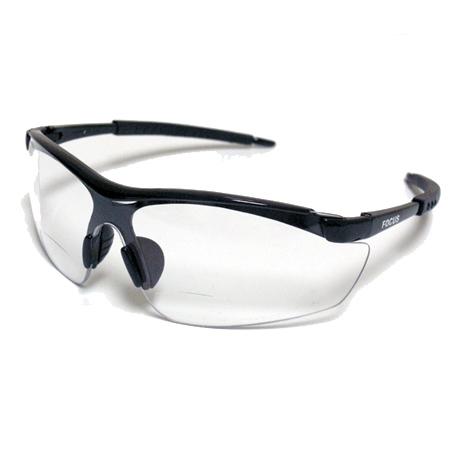 20
Treatment Options
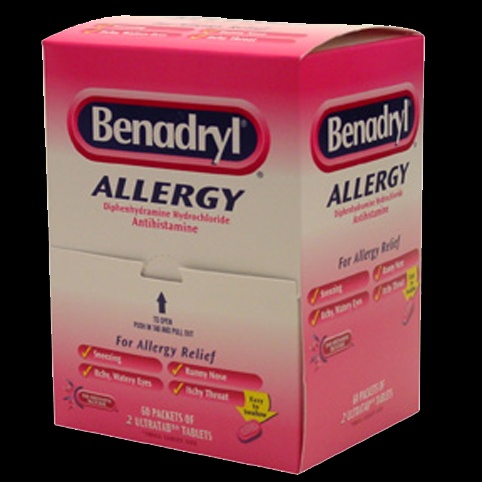 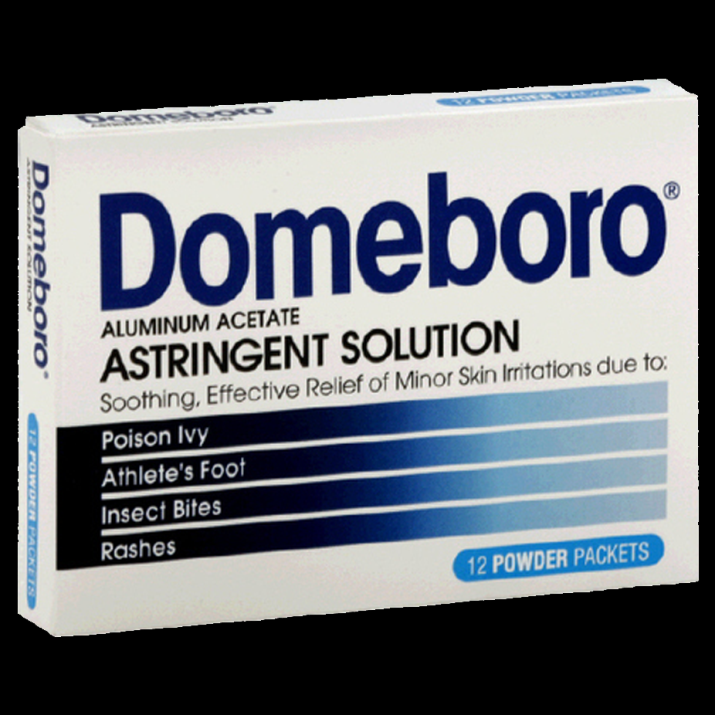 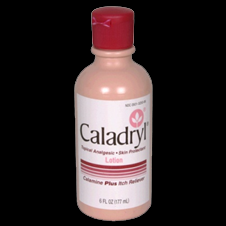 Helps to relieve itch and dry up blisters.
Over the counter oral medicines (antihistamines) to control itching, such as Chlor-Trimeton  and Benadryl
Helps to relieve itch and dry up blisters.
21
http://images.buzzillions.com/images_products/02/14/domeboro-astringent-solution-powder-packets-12ea_90153_175.jpg
http://www.universalws.com/images/300450175533.jpg
Poison Ivy QuizWhich is Poison Ivy?
POISON IVY!!!
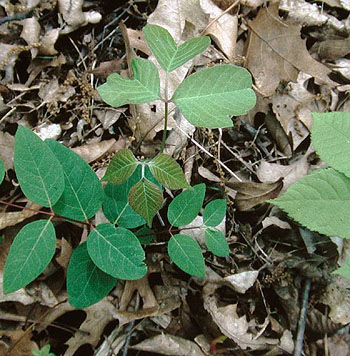 http://www.poison-ivy.org/quiz/quiz2.htm
22
Fatalities
There were no OSHA-investigated fatalities related to these plants for the years 1990 thru 2009. 
Source: OSHA Fatality Data-1990-2007 

There were no Poison Ivy, Oak, or Sumac related deaths in the general population found by an Internet search.
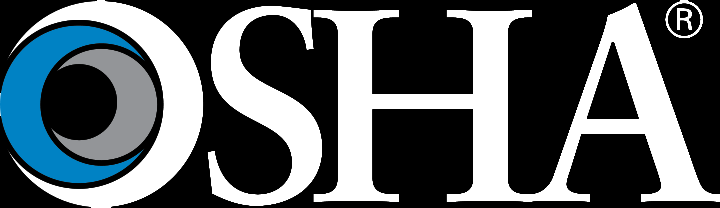 23
http://2.bp.blogspot.com/_M9uPz0yiGvQ/THQOFDTjWsI/AAAAAAAAAvQ/nf34Za_ot0U/s1600/US-OSHA-Logo.png
Injuries
While no fatalities were found during this search, there are probably countless times that employees are  “injured” or inconvenienced by these plants
Inconveniences can include itching, swelling, rash, and general discomfort 
These inconveniences can lead to distractions from more serious tasks and decrease worker productivity
These “injuries” are more likely to show up on workers compensation claims for medical treatment then as OSHA recordable injuries
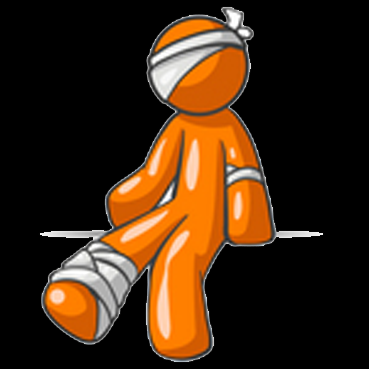 24
http://www.imageenvision.com/150/34334-clip-art-graphic-of-an-orange-guy-character-injured-and-bandaged-on-the-head-elbow-and-ankle-by-jester-arts.jpg
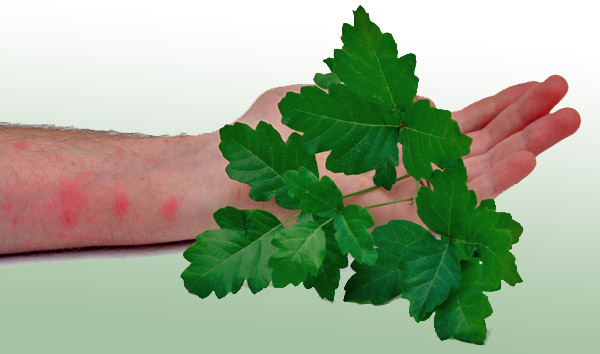 References
How Poison Ivy Works, http://science.howstuffworks.com/poison-ivy.htm
Poison Ivy, Oak, and Sumac Information Center, http://poisonivy.aesir.com/view
Medicine.Net, http://www.medicinenet.com/poison_ivy/article.htm
25
Think Safety

Work Safely
26